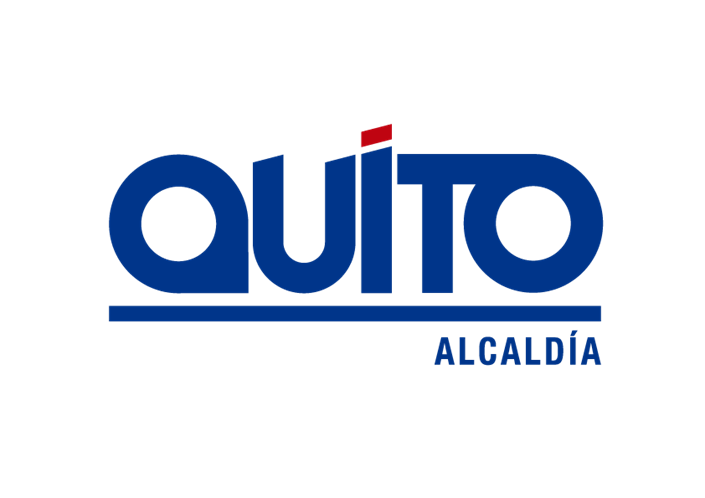 JUNTAS METROPOLITANAS DE PROTECCIÓN DE DERECHOS DE NIÑEZ Y ADOLESCENCIA (JMPDNA)
Sistema Nacional Descentralizado de Protección Integral de la Niñez y Adolescencia
40% de niñas y niños ecuatorianos sufren violencia en el hogar
Entre 30 y 40% ven a sus progenitores relacionarse con violencia
Trato violento incluye: golpes, baños de agua fría, insultos, burlas, privación de alimentos y sacarlos de la casa
50% de niñas y niños entre 5 y 12 años son agredidos
60 % de ell@s piensan que lo merecen
Contexto Ecuador
17448 niñas menores de 14 años tuvieron hijos en el sistema de salud pública entre 2009 y 2016
Existe un sub-registro
Entre el 2015 y 2017 se registraron 27777 casos de abuso sexual contra niñas, niños y adolescentes en el Ecuador
4584 fueron detectados en el sistema educativo, 2673 ocurrieron en las escuelas y colegios
La mitad de estudiantes en el sistema educativo han manifestado ser víctimas de acoso
Contexto Ecuador
Violencia, incluyendo la sexual
Embarazo forzado
Violencia en el Sistema Escolar
Suicidio como una de las principales causas de muerte de adolescentes
Uso y abuso de substancias
Orfandad por feminicidio
Negligencia e incumplimiento de responsabilidades parentales y marentales
Problemas que enfrenta la niñez y adolescencia ecuatoriana
2003 Código de Niñez y Adolescencia: supera situación irregular y materializa protección integral
Integralidad: todo@s l@s niñas, niños y adolescentes son sujetos plenos de derechos y se reconoce derechos específicos para su edad
El Congreso Nacional la declaró Ley Orgánica en concordancia con el Art. 142 de la Constitución vigente
Reconoce Sistema Nacional Descentralizado de Protección Integral de Niñez y Adolescencia (3 niveles)
Panorama NormativoNacional
2008 Constitución establece Sistemas Especializados de protección
Reconoce el sistema nacional especializado de protección integral de la niñez y adolescencia (Art. 341)
El Estado asignará, de manera prioritaria y equitativa, recursos suficientes, oportunos y permanentes para el funcionamiento y gestión del sistema (Art. 342)
Panorama NormativoNacional
2014 COOTAD establece fin de Gobiernos Autónomos Descentralizados: Generación de condiciones que aseguren los derechos y principios establecidos en la Constitución a través de la creación y funcionamientos de sistemas de protección integral de sus habitantes (plural)
Panorama NormativoNacional
2014, Ley Orgánica de los Consejos Nacionales para la Igualdad sustituye el Consejo Nacional de Niñez y Adolescencia en Consejo Nacional para la Igualdad Intergeneracional y Consejos Cantonales de Niñez y Adolescencia en Consejos Cantonales de Protección de Derechos
Ley es muy cuidadosa y solo modifica primer nivel del sistema, no los organismos de protección, defensa y exigibilidad de derechos
Disposición transitoria novena: 180 días propuesta del ley para el Sistema de Promoción y Protección de Derechos
Panorama NormativoNacional
Enero del 2018 se publica Ley Orgánica para Prevenir y Erradicar la Violencia Contra las Mujeres, en ésta y en el reglamento se atribuye a las Juntas Cantonales de Protección de Derechos la función de emitir medidas de protección emergentes para mujeres víctimas de violencia
Panorama NormativoNacional
Art. 38: Creación o fortalecimiento de Juntas y capacitar al personal en la emisión de medidas
Art. 50: Establece funciones de Juntas pero no se deroga Arts. 205 y 206 del CONA. 
Se presenta contradicción entre leyes de igual jerarquía, sin embargo hay que considerar Art. 14 CONA (aplicación e interpretación de ley más favorable al niño, niña y adolescente) y Art. 44 Constitución (interés superior y los derechos de los niños prevalecerán sobre las demás personas)
Retos para la operatividad
Art. 52 establece el fortalecimiento y criterio de especialidad de las Juntas
Art. 55 determina que las medidas de protección inmediatas deben ser aplicadas máximo en 24 horas
Ordenanza Metropolitana 188-2017 especifica que las Juntas son especializadas en protección, defensa y restitución de derechos de niñez y adolescencia
Retos para la operatividad
En ninguno de los cuerpos legales anteriores se ha modificado o derogados las funciones de las Juntas Cantonales de Protección de Derechos, así como su especificidad
Si bien la justicia especializada de NNA se perdió, el Consejo de la Judicatura está tomando acciones para su recuperación
Retos para la operatividad
Obligaciones establecidas en la Convención de Derechos del Niño (octubre del 2017). Al comité le preocupa que la institucionalidad vigente no mantenga su mandato específico y especial en relación con la protección de derechos de la niñez
Principio de progresividad: lograr progresivamente la plena efectividad de derechos
Contradicciones con Normativa Internacional
Principio de NO REGRESIVIDAD, imposibilidad de revertir o reducir la protección ya acordada en materia de derechos. Por lo que, desmejorar la situación jurídica favorable al grupo prioritario de niñez y adolescencia, implicaría la transgresión de principios del derecho internacional
Jerarquía de leyes
Contradicciones con Normativa Internacional
En un año (mayo 2017-2018), las Juntas conocieron un total de 3019 casos
Diferencia con unidades de contravenciones
Juntas de niñez substancian procesos administrativos, a diferencia de solo emitir medidas de protección
Aplicación de la ley, responsabilidad estatal de aumentar riesgo de dos grupos en situación de vulnerabilidad
Realidad de Juntas Metropolitanas
Creación de Juntas especializadas de protección a mujeres víctimas de violencia (ampliar a género)
Etapa de transición: Emisión de medidas por parte de personal temporal
Potenciar CEJs para sistema administrativo (sobrecarga judicial)
Propuestas
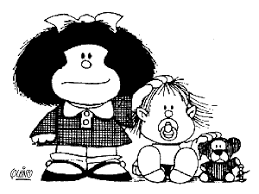 ¡ GRACIAS!